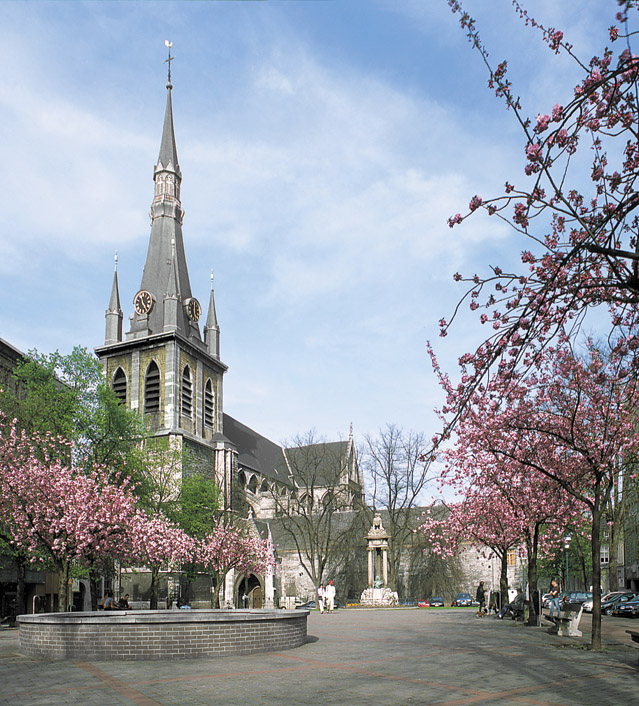 Un musée du Moyen Âge à Namur?
9 septembre 2015
Cathédrale de Liège                   Philippe George